Požadavky na označování medu, sladidel, cukrovinek, kakaa a čokolády
5. PŘEDNÁŠKA
MED - Legislativa
Nařízení EP a R (ES) č. 1169/2011, o poskytování informací o potravinách spotřebitelům
Zákon 110/1997 Sb., o potravinách a tabákových výrobcích
Vyhláška č. 76/2003 Sb., kterou se stanoví požadavky pro přírodní sladidla, med, cukrovinky, kakaový prášek a směsi kakaa s cukrem, čokoládu a čokoládové bonbony
Zákon č. 166/1999 Sb., o veterinární péči – malá množství 
Vyhláška č. 289/2007 Sb., o veterinárních a hygienických požadavcích na živočišné produkty, které nejsou upraveny přímo použitelnými předpisy Evropských společenství
2
MED definice – v. 76/2003 Sb.
potravina přírodního sacharidového charakteru, složená převážně z glukózy, fruktózy, organických kyselin, enzymů a pevných částic zachycených při sběru sladkých šťáv květů rostlin (nektar), výměšků hmyzu na povrchu rostlin (medovice), nebo na živých částech rostlin včelami (Apis mellifera), které sbírají, přetvářejí, kombinují se svými specifickými látkami, uskladňují a nechávají dehydratovat a zrát v plástech
MED - 166/1999 Sb.
Podnik, který zpracovává a uvádí do oběhu  med od různých chovatelů musí požádat KVS o schválení a registraci podniku =>pouze  u medu z těchto podniků musí být na obale uvedeno identifikační označení dle Nařízení EP a R č. 853/2004, kterým se stanoví zvláštní hygienická pravidla pro potraviny živočišného původu
MED - 1169/2011
Název  potraviny
(Seznam složek)
(Alergeny)
(Množství  určitých složek nebo skupin složek)
Čisté množství potraviny
DMT, DP
Podmínky uchování nebo podmínky použití
Jméno PPP
Země  původu
(Návod k použití)
(Obsah alkoholu nad 1,2 %)
(Výživové údaje)
MED - 110/1997
§ 9
Šarže
MED
Vyhláška č. 76/2003 Sb., kterou se stanoví požadavky pro přírodní sladidla, med, cukrovinky, kakaový prášek a směsi kakaa s cukrem, čokoládu a čokoládové bonbony
MED – další definice 76/2003
MED KVĚTOVÝ
MED MEDOVICOVÝ
PASTOVÝ MED
VYTOČENÝ MED
PLÁSTEČKOVÝ MED
VYKAPANÝ MED
MED S PLÁSTEČKY
LISOVANÝ MED
FILTROVANÝ MED
PEKAŘSKÝ MED

PYL
MED - 76/2003 Sb.
Med se označí


podle jeho původu
květový
medovicový
MED - 76/2003 Sb.
Med se označí

podle způsobu získávání nebo obchodní úpravy

vytočený med
plástečkový med
lisovaný med
vykapaný med
med s plástečky
filtrovaný med
pastový med
pekařský med
MED - 76/2003 Sb.
Med se označí: 

zemí původu, kde byl med získán (i více)

Směs z EU nebo ze třetích zemí
„směs medů ze zemí EU“
„směs medů ze zemí mimo EU“
„směs medů ze zemí EU a ze zemí mimo EU"
MED - 76/2003 Sb.
vytočený med 
lisovaný med
vykapávaný med
MED
MED - 76/2003 Sb.
NEPOVINNÉ ÚDAJE LZE OZNAČIT:
regionální, územní nebo místní označením původu, pokud výrobek pochází zcela z uvedeného zdroje původu
ve vztahu k původu medu názvem "jednodruhový" nebo "smíšený"
druhem rostlin, z nichž pochází, pokud výrobek pochází zcela nebo převážně z uvedeného druhu a má odpovídající organoleptické, fyzikálněchemické a mikroskopické charakteristiky
specifickými kritérii jeho jakosti

       Toto neplatí pro med filtrovaný a pekařský
MED - 76/2003 Sb.
Pekařský med a filtrovaný med (údaje navíc)
"pekařský med" 
"průmyslový med"
"filtrovaný med".
" pouze na vaření, pečení nebo jiné zpracování "

jako součást potraviny  v názvu postačí "MED"
v seznamu složek : "pekařský med" nebo "průmyslový med"
MED - 76/2003 Sb.
Bez pachů, příchutí, nesmí kvasit, nesmí být odstraněn pyl (kromě filtrování)
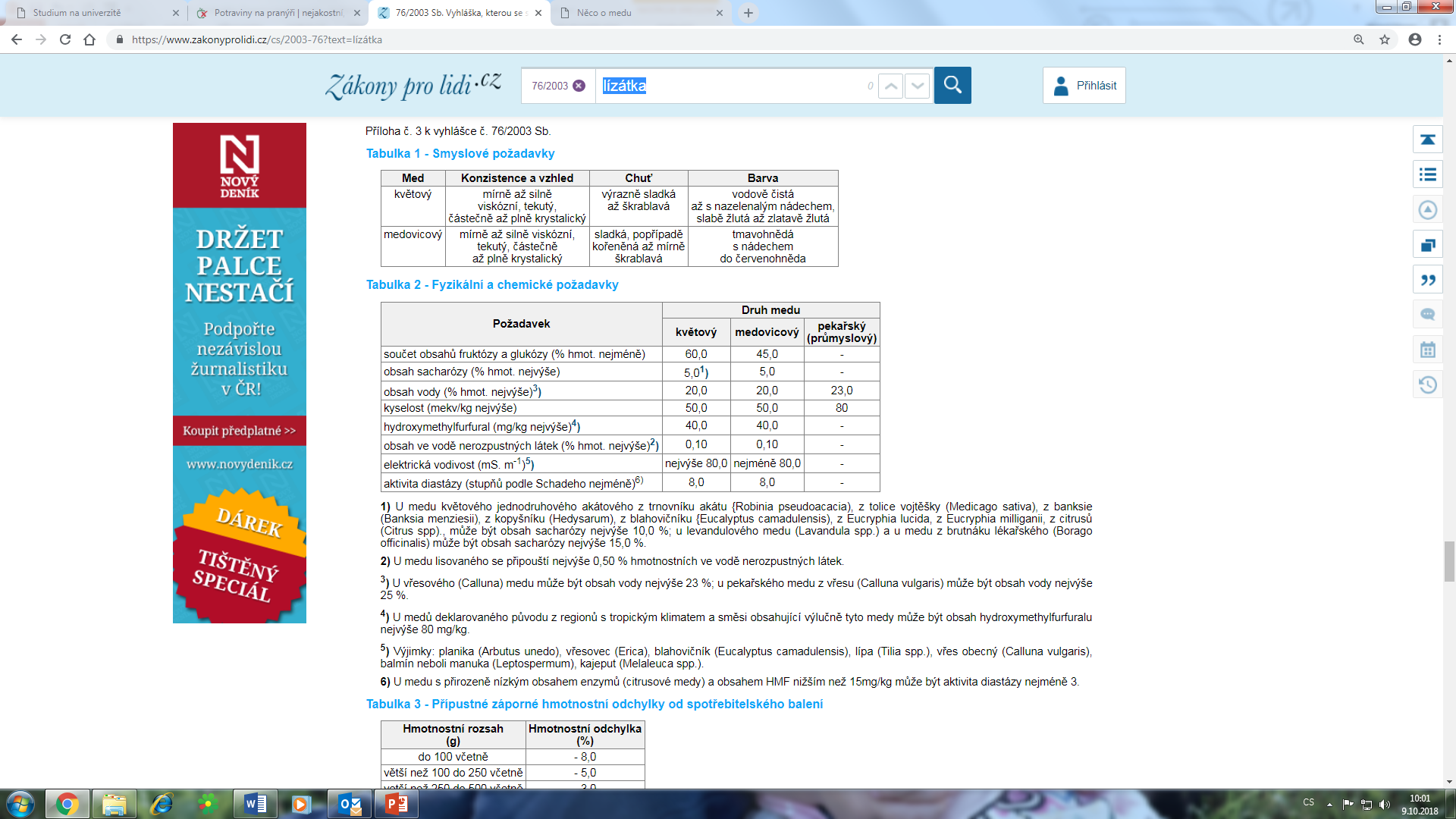 MED - 166/1999 Sb. – malá množství
med, mateří kašičku nebo včelí vosk pocházející z vlastního chovu včelstev ve své domácnosti, ve svém hospodářství, v tržnici nebo na tržišti, které se nacházejí na území České republiky, a to přímo spotřebiteli, anebo jej dodávat do místního maloobchodu
chovatel včel, který med použije v jím provozovaném zařízení stravovacích služeb, nemusí med označit stanoveným způsobem
MED - 289/2007 Sb. – malá množství
za malé množství medu, určeného k prodeji chovatelem přímo spotřebiteli v domácnosti chovatele, v hospodářství chovatele, v tržnici nebo na tržišti, anebo k dodání chovatelem do místního maloobchodu, se považuje množství nepřevyšující 2 tuny ročně